Les 1
MeerMonster
Doel van de les:
> Ik kan voorspellen op basis van de tekeningen.
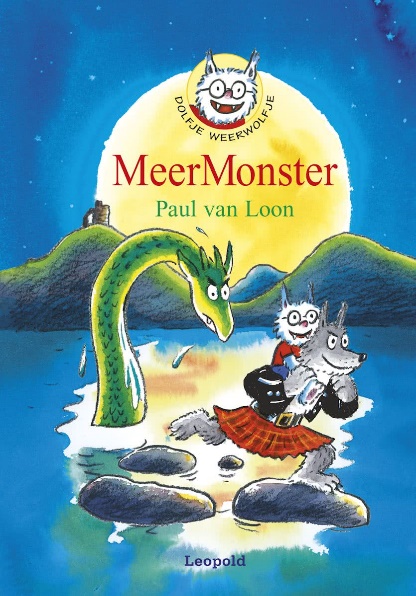 Copyright ©Success for All. Alle rechten voorbehouden
Les 1
MeerMonster
Stap 1: Teamnaam
Team	Bespreek de vragen. 
	Vul de teamcirkel in. 
	
	15 minuten


Team	Bepaal de teamnaam.
Vraag:
> Wat hebben jullie allemaal hetzelfde? 

Waar ben je geweest?
Dieren 
Woonplaats 
…………
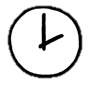 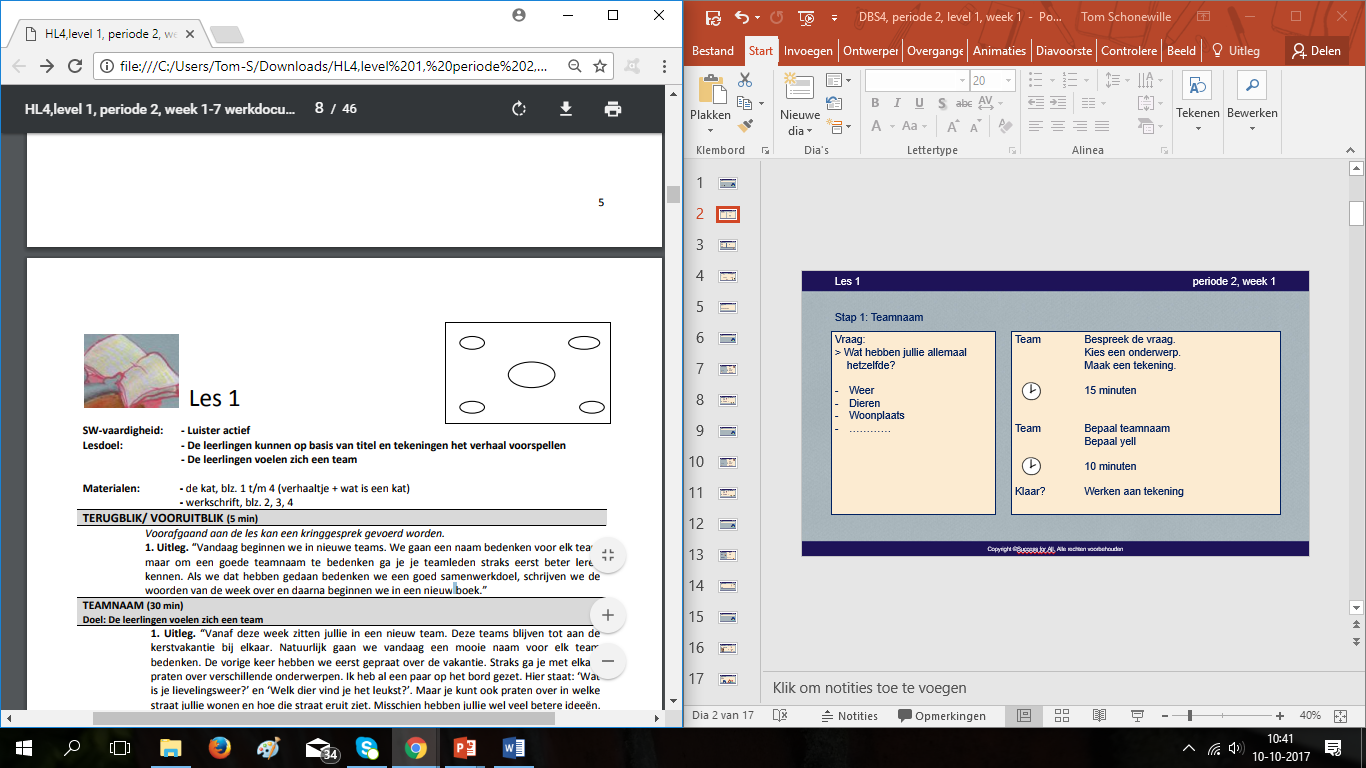 Copyright ©Success for All. Alle rechten voorbehouden
Les 1
MeerMonster
Stap 2: Voorspellen
Team	Kom tot een teamantwoord

	5 minuten
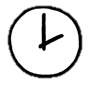 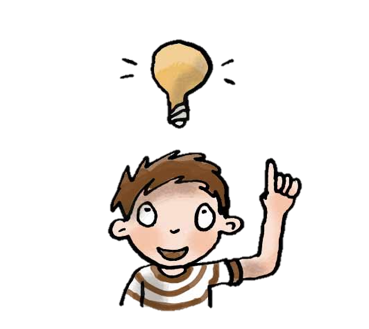 Copyright ©Success for All. Alle rechten voorbehouden
Les 1
MeerMonster
Stap 3: Woorden van de week
de wildernis
akelig
de klink
de scherven
het hoofddeksel
verbijsterd
de spleet
de cello
het wonder
ontwaken
bijzonder
peinzen
Zelf	Schrijf de woorden in het werkschrift


	10 minuten


Klaar?	Klaaropdracht les 1
	Woordbon schrijven
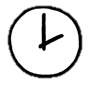 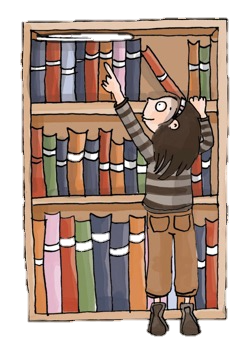 Copyright ©Success for All. Alle rechten voorbehouden
Les 1
MeerMonster
Stap 4: Voorlezen
Leerkracht	Lees bladzijde 5 t/m 12
		
	10 minuten

Klaar?	Afmaken teamposter
	Klaaropdracht les 1
	Schrijf een woordbon
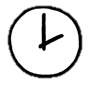 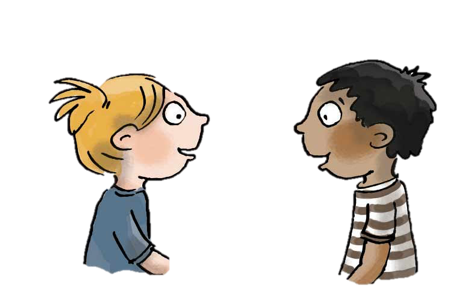 Copyright ©Success for All. Alle rechten voorbehouden
Les 1
MeerMonster
Stap 5: Terugblik en vooruitblik
Terugblik
> Samenwerken
> Woorden van de week
> Voorspellen
> Voorlezen
> Punten en feedback

Vooruitblik
> Woorden van de week
> Samenvatten
> Lezen en verhelderen
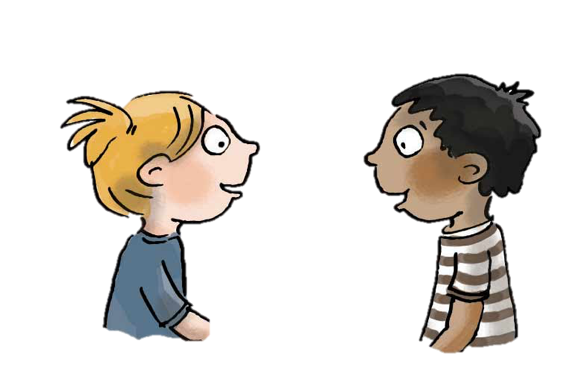 Copyright ©Success for All. Alle rechten voorbehouden
Les 2
MeerMonster
Doel van de les:
> Ik kan een deel van de tekst samenvatten. 
> Ik kan een verhaalkaart gebruiken bij het samenvatten.
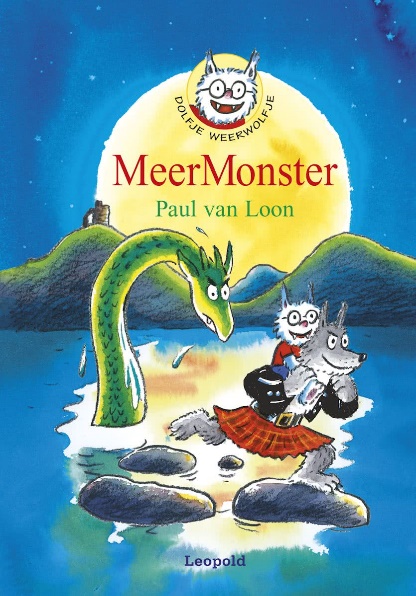 Copyright ©Success for All. Alle rechten voorbehouden
Les 2
MeerMonster
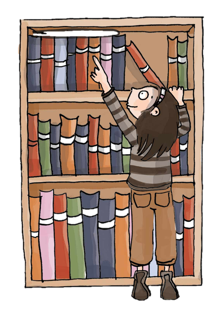 Stap 1:	Woorden van de week



Stap 2:	Samenvatten




Stap 3:	Lezen en verhelderen
Maatje	Bespreken woorden 5 t/m 8

Klaar?	Klaaropdrachten
Team	Teamantwoord

	5 minuten
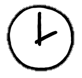 Zelf	Lees bladzijde 13 t/m 18

	10 minuten

Klaar?	Klaaropdracht les 2 
	Woordbon
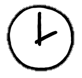 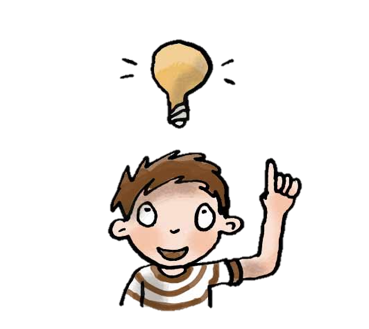 Copyright ©Success for All. Alle rechten voorbehouden
Les 2
MeerMonster
Stap 6: Verhelderen met team
Stap 4: Verhelderen met je maatje
Team	Woorden verhelderen
	bladzijde 13 t/m 18

	5 minuten
Maatje	Memo’s bespreken
	
	5 minuten
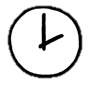 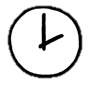 Stap 7: Samenvatten met verhaalkaart
Stap 5: Duolezen
Maatje	Duolezen
	bladzijde 15 t/m 18

	10 minuten
Maatje	Invullen verhaalkaart

	10 minuten

Klaar?	Klaaropdracht les 2
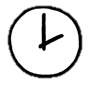 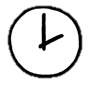 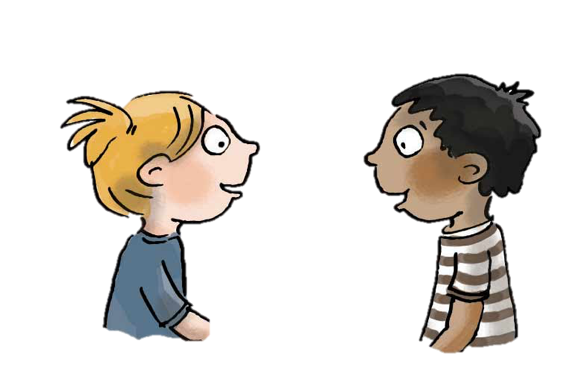 Copyright ©Success for All. Alle rechten voorbehouden
Les 2
MeerMonster
Stap 8: Terugblik en vooruitblik
Terugblik
> Woorden van de week
> Samenvatten met een verhaalkaart
> Lezen en verhelderen
> Punten en feedback

Vooruitblik
> Woorden van de week
> Lezen en verhelderen
> Samenvatten met een verhaalkaart
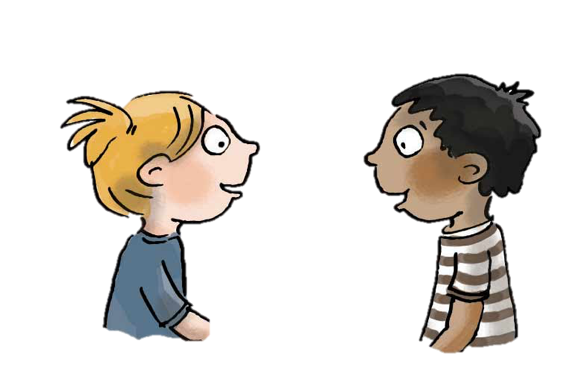 Copyright ©Success for All. Alle rechten voorbehouden
Les 3
MeerMonster
Doel van de les:
> Ik kan een verhaalkaart gebruiken bij het samenvatten (vervolg).
> Ik ken de betekenis van de woorden van de week.
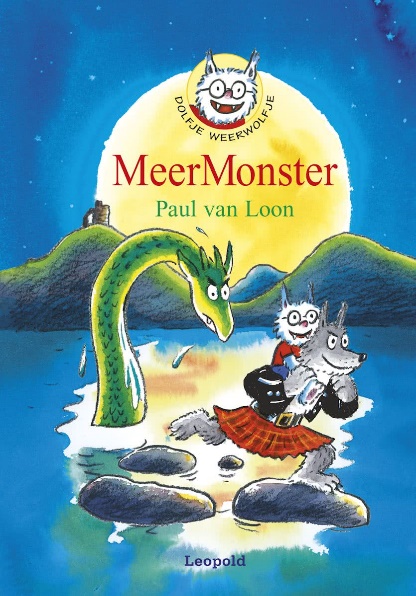 Copyright ©Success for All. Alle rechten voorbehouden
Les 3
MeerMonster
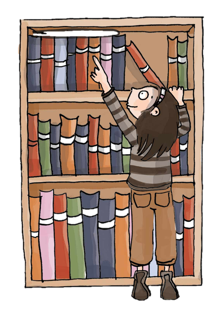 Stap 1:	Woorden van de week



Stap 2:	Lezen en verhelderen








Stap 3:	Duolezen
Maatje	Bespreken woorden 9 t/m 12

Klaar?	Klaaropdrachten
Zelf	Lees bladzijde 19 t/m 26

	10 minuten

Maatje	Memo’s vergelijken

	5 minuten
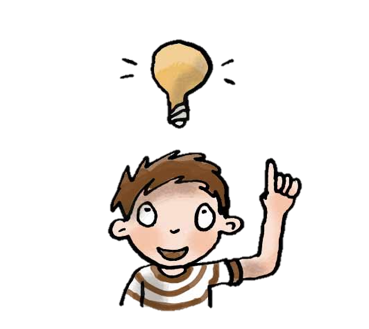 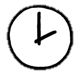 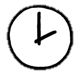 Maatje	Duolezen bladzijde 23 t/m 26

	10 minuten
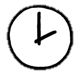 Copyright ©Success for All. Alle rechten voorbehouden
Les 3
MeerMonster
Stap 4: Verhelderen met team
Stap 6: Samenvatten met maatje
Team	Woorden verhelderen
	bladzijde 19 t/m 26

	5 minuten
Zelf	Antwoorden bespreken
	
	5 minuten

Klaar?	Klaaropdracht les 3
	Woordbon
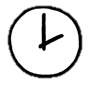 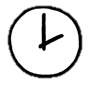 Stap 5: Samenvatten
Zelf	Verhaalkaart invullen
	
	10 minuten

Klaar? 	Klaaropdracht les 3
	Woordbon
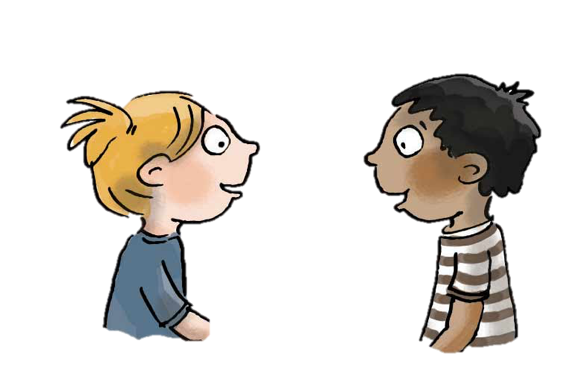 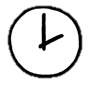 Copyright ©Success for All. Alle rechten voorbehouden
Les 3
MeerMonster
Stap 7: Terugblik en vooruitblik
Terugblik
> Woorden van de week
> Lezen en verhelderen
> Verhaalkaart
> Punten en feedback

Vooruitblik
> Toets
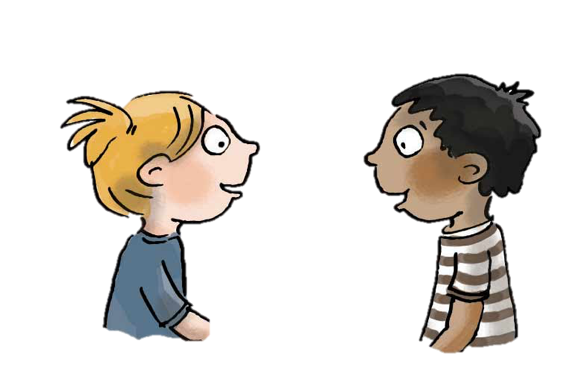 Copyright ©Success for All. Alle rechten voorbehouden
Les 4
MeerMonster
Doel van de les:
> Ik kan informatie uit een tekst halen.
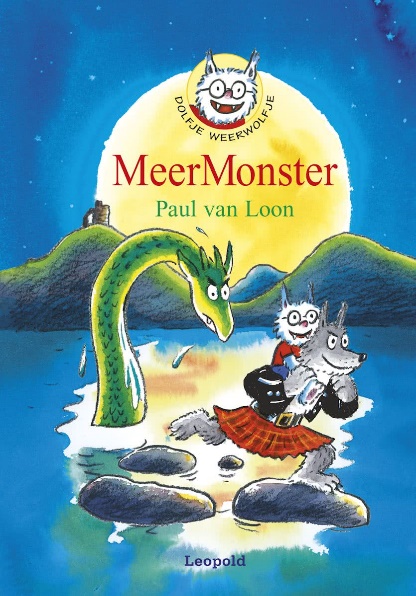 Copyright ©Success for All. Alle rechten voorbehouden
Les 4
MeerMonster
Stap 1:	Woorden van de week 





Stap 2:	Toets
Zelf	Oefenen voor de toets

	5 minuten
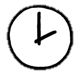 Zelf	Lees bladzijde 27 t/m 30 en de toets 	maken

	30 minuten

Klaar?	Woordrijtjes les 4 alvast oefenen
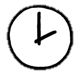 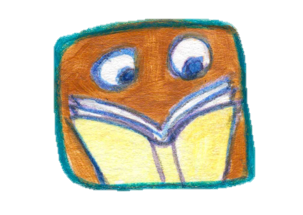 Copyright ©Success for All. Alle rechten voorbehouden
Les 4
MeerMonster
Stap 3: Terugblik en vooruitblik
Terugblik
> Toets
> Punten en feedback

Vooruitblik
> Schrijfopdracht
> Team van de week
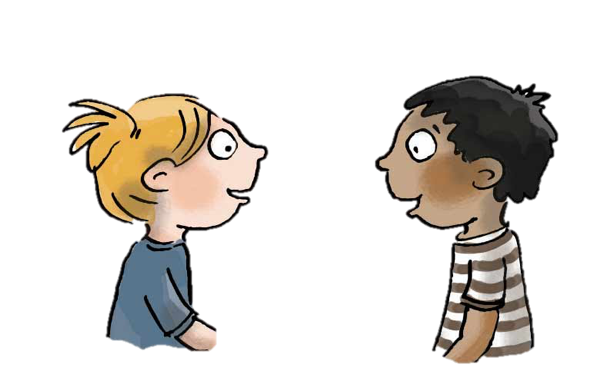 Copyright ©Success for All. Alle rechten voorbehouden
Les 5
MeerMonster
Doel van de les:
> Ik kan een proces bedenken en beschrijven.
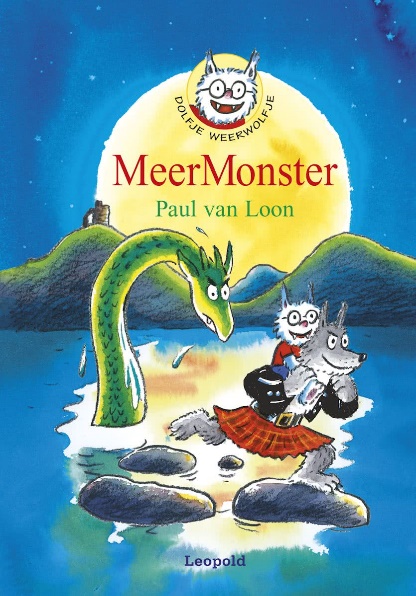 Copyright ©Success for All. Alle rechten voorbehouden
Les 5
MeerMonster
Stap 1: Schrijfopdracht
Zelf	Stappenplan les 5
		
	10 minuten

Zelf	Kladversie werkschrift

	10 minuten

Maatje	Verhaal bespreken

Zelf	Netversie kopieerblad

	20 minuten

Klaar?	Woordrijtjes oefenen
	Tekening
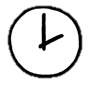 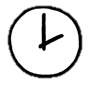 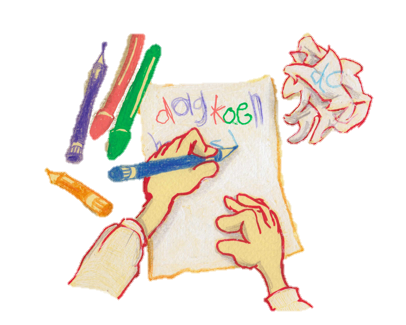 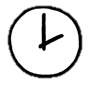 Copyright ©Success for All. Alle rechten voorbehouden
Les 5
MeerMonster
Stap 2: Terugblik en vooruitblik
Terugblik
> Schrijfopdracht
> Samenwerken
> Punten en feedback
> Team van de week


Vooruitblik
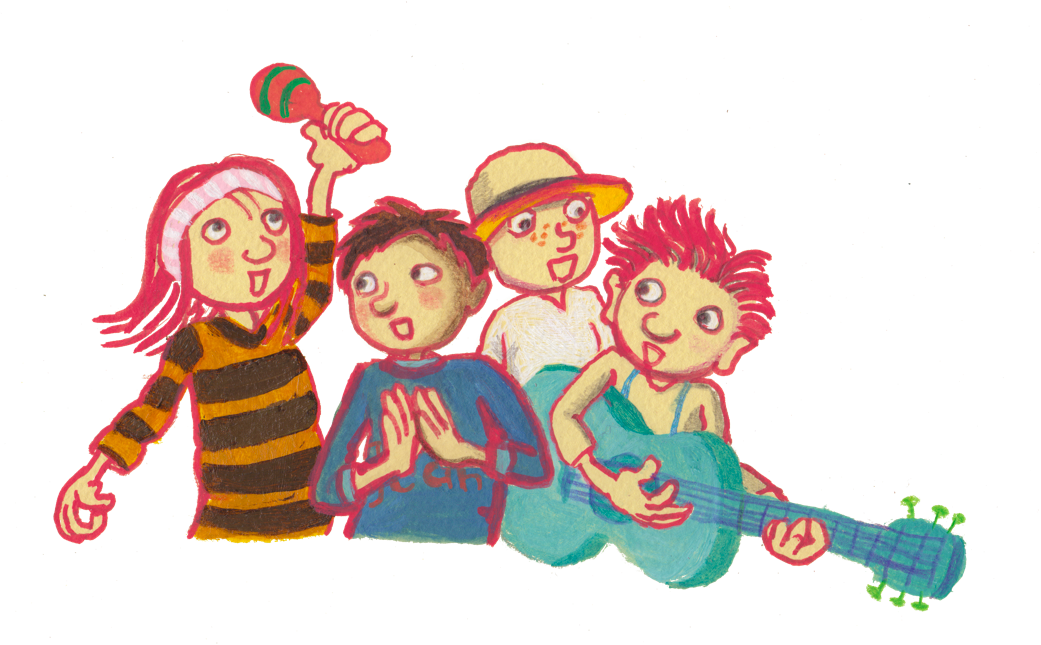 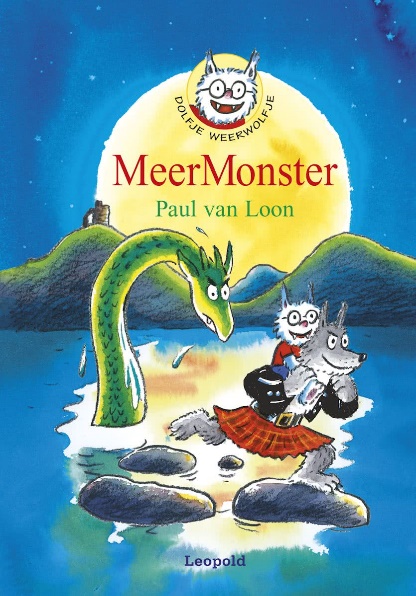 Copyright ©Success for All. Alle rechten voorbehouden